Campaign planning templates
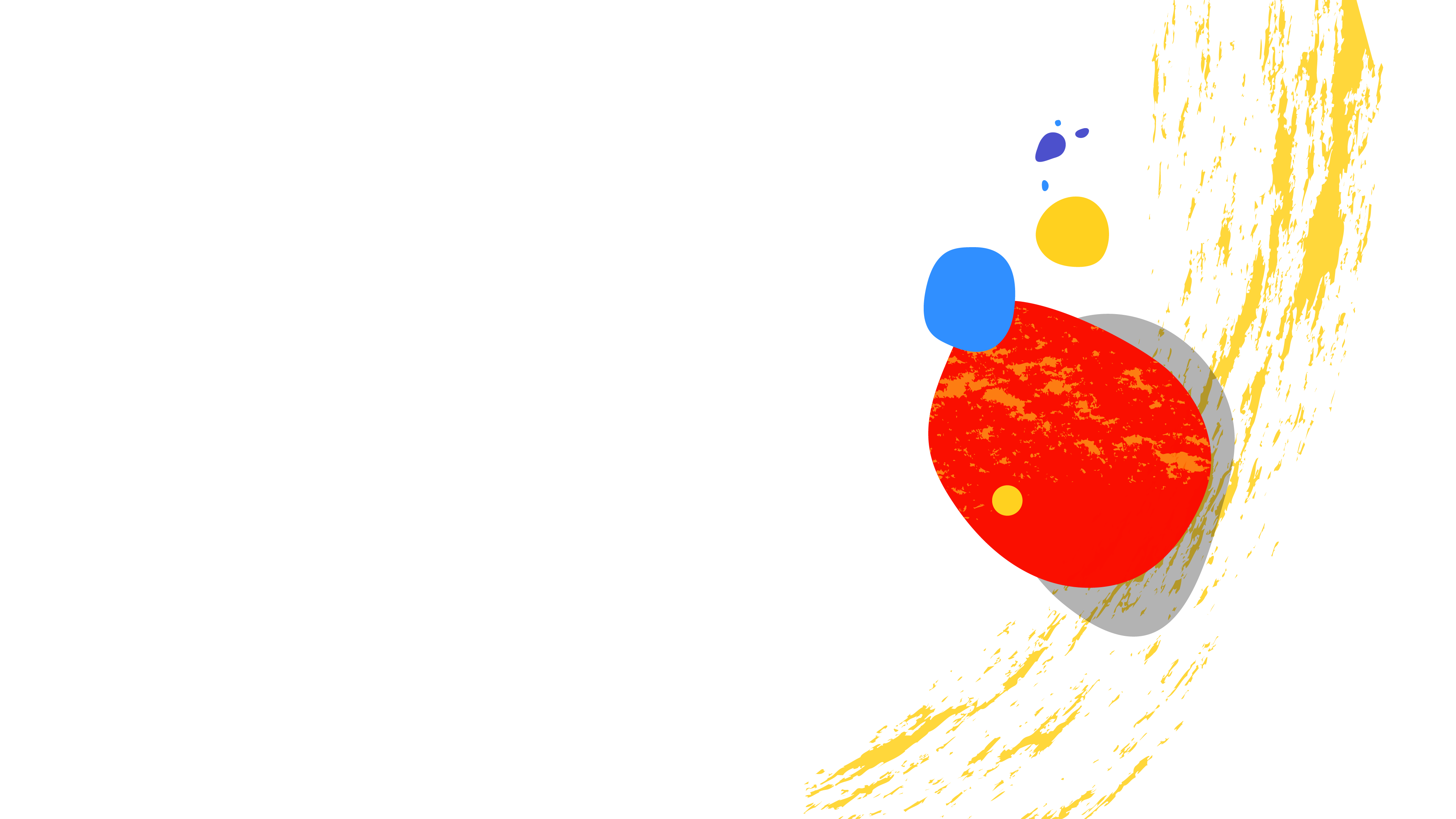 Template directory
Inside, you’ll find these templates:
Campaign vitals—campaign  planning (high-level)
Campaign content—content planning
Content assessment—content planning (ensuring balanced mix)
Campaign strategy—campaign planning (actionable)
Campaign performance measurement—campaign KPIs
Product launch at a glance—campaign planning
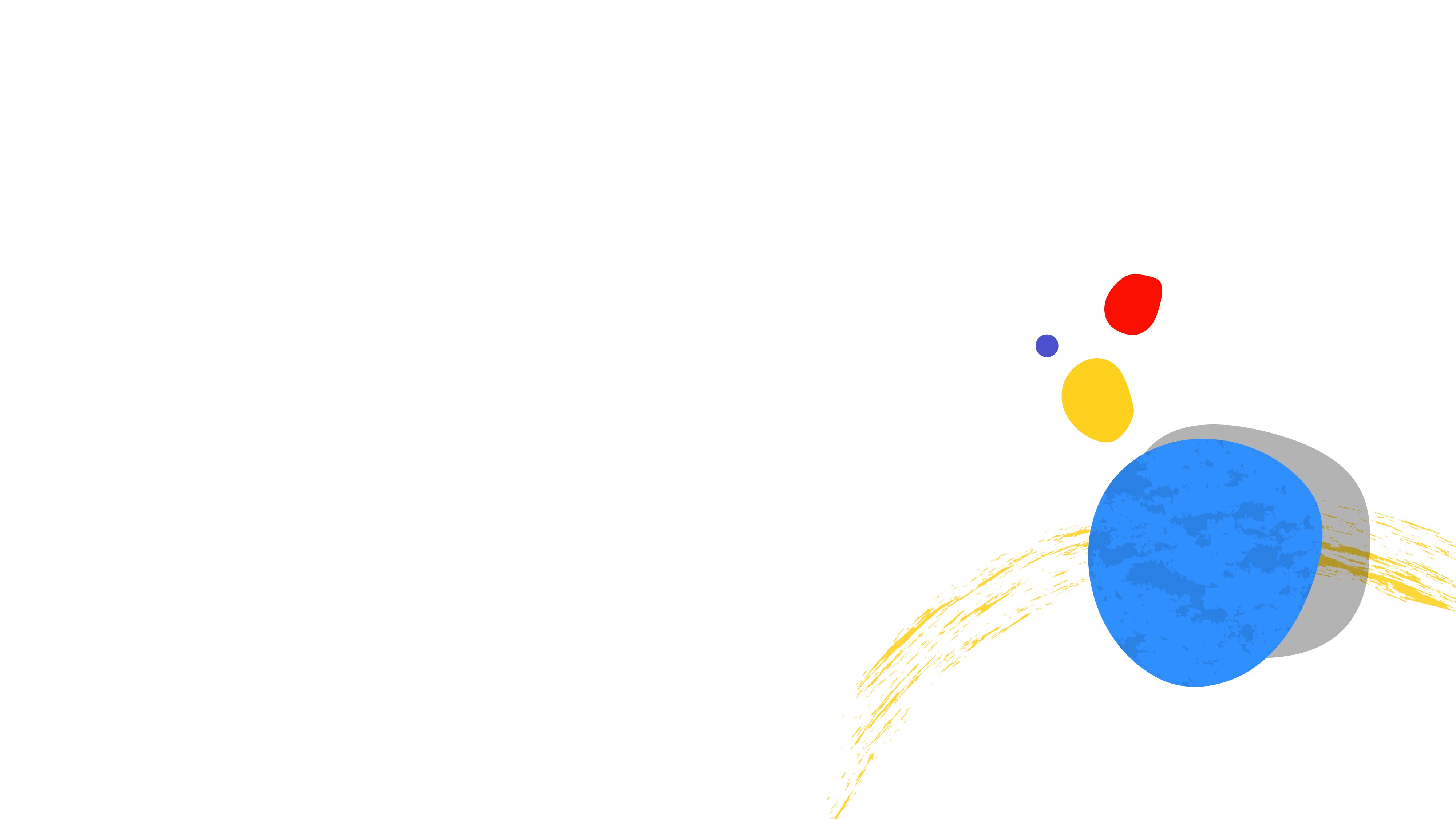 3
How to use these templates
Turn your great ideas into an actionable plan.
These templates can help you put some structure around your ideas. Use them to: 
Communicate your plans to senior management and sales teams
Understand your marketing workload for the coming quarters
Ensure you have enough content to support your campaigns
Help track your results
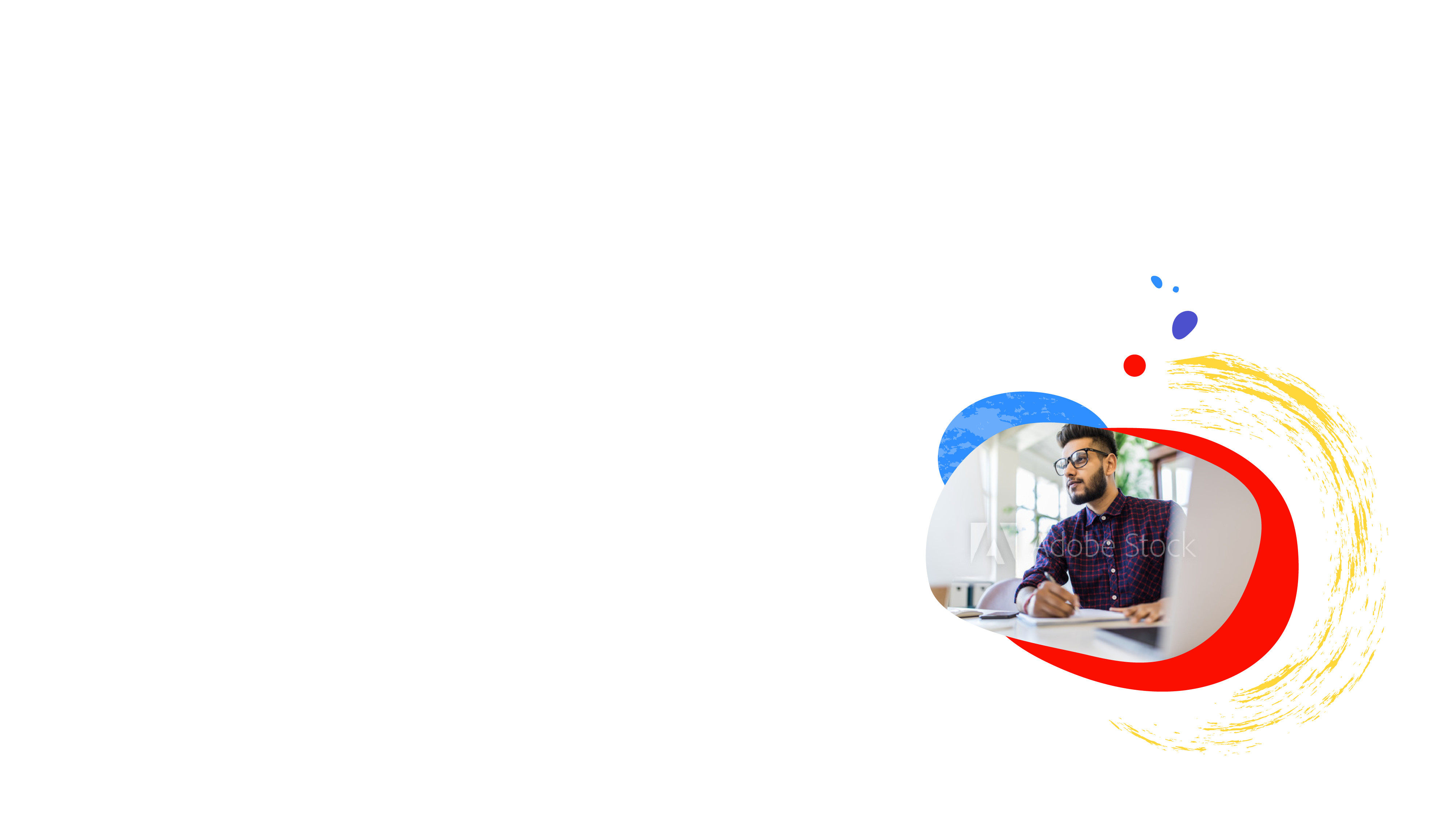 4
Campaign vitals
Use this template to define campaigns for a product or service.
5
These are stages in the customer journey.  Adjust as needed. (delete this note)
Campaign content
Use this template to flesh out topics and content modules for each campaign.
Campaign Title: Campaign #1
6
Content assessment
Use this template to ensure you’re planning a “balanced diet” of content to address the full spectrum of prospects’ needs.
KEY:     Campaign #1       Campaign #2       Campaign #3       * / * / *  Refresh of existing content
REMINDER: Refreshing existing assets is a quick and cost-effective way to populate your content calendar.
7
Campaign strategy
Use this template to map our your campaign strategies for the next quarter.
KEY:     Campaign #1       Campaign #2       Campaign #3
8
Adjust according to your customer lifecycle
(delete this note)
Campaign performance
Use this template to summarize your campaign’s performance.
KEY:     Campaign #1       Campaign #2       Campaign #3
9
Product launch at a glance
Use this template to quickly communicate your product launch plan.
Product: Product #1
10
Product launch at a glance
Use this template to quickly communicate your product launch plan.
Product: Product #1
11
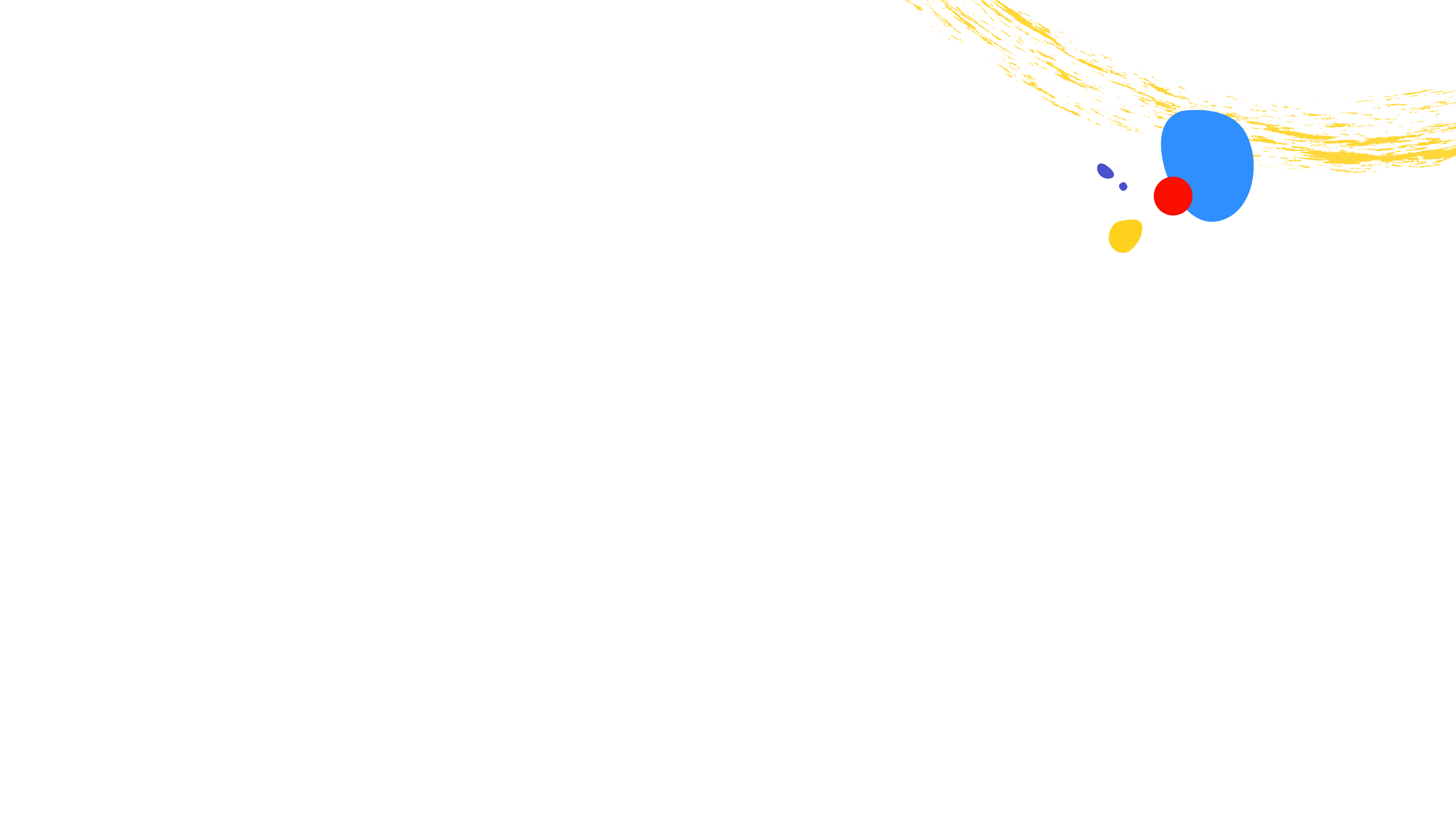 Need more?
You can find more planning resources on our website.
eBook: Improve Your Cross-Channel Marketing Strategyhttps://www.marketo.com/ebooks/time-to-change-channels-and-your-cross-channel-strategy/
Webinar: Make Your Cross-Channel Marketing Dollars Go Furtherhttps://www.marketo.com/webinars/changing-channels-how-the-right-cross-channel-mix-makes-every-marketing-dollar-go-further/
Webinar: Building a Content Strategyhttps://www.marketo.com/webinars/building-a-content-strategy-setting-the-foundation-for-high-velocity-content-production/
12
Thank you
13
Copyright © 2020 Adobe. All rights reserved. 
Adobe, the Adobe logo, and the Marketo Engage logo are either registered trademarks or trademarks of Adobe in the United States and/or other countries.